Table-ronde : 
Evolution de nos métiers depuis 40 ans
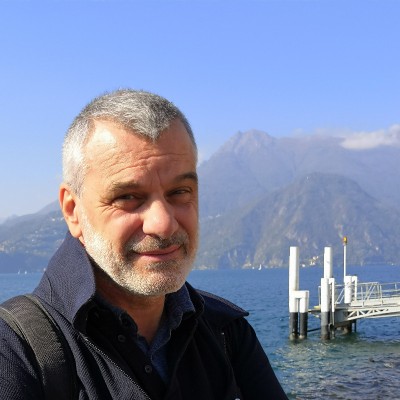 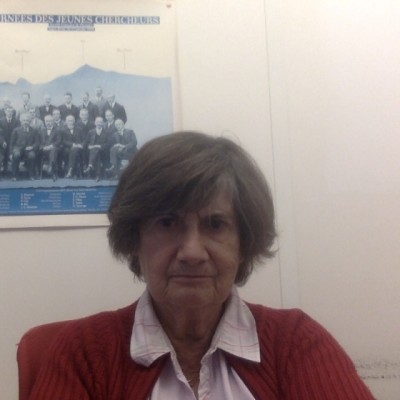 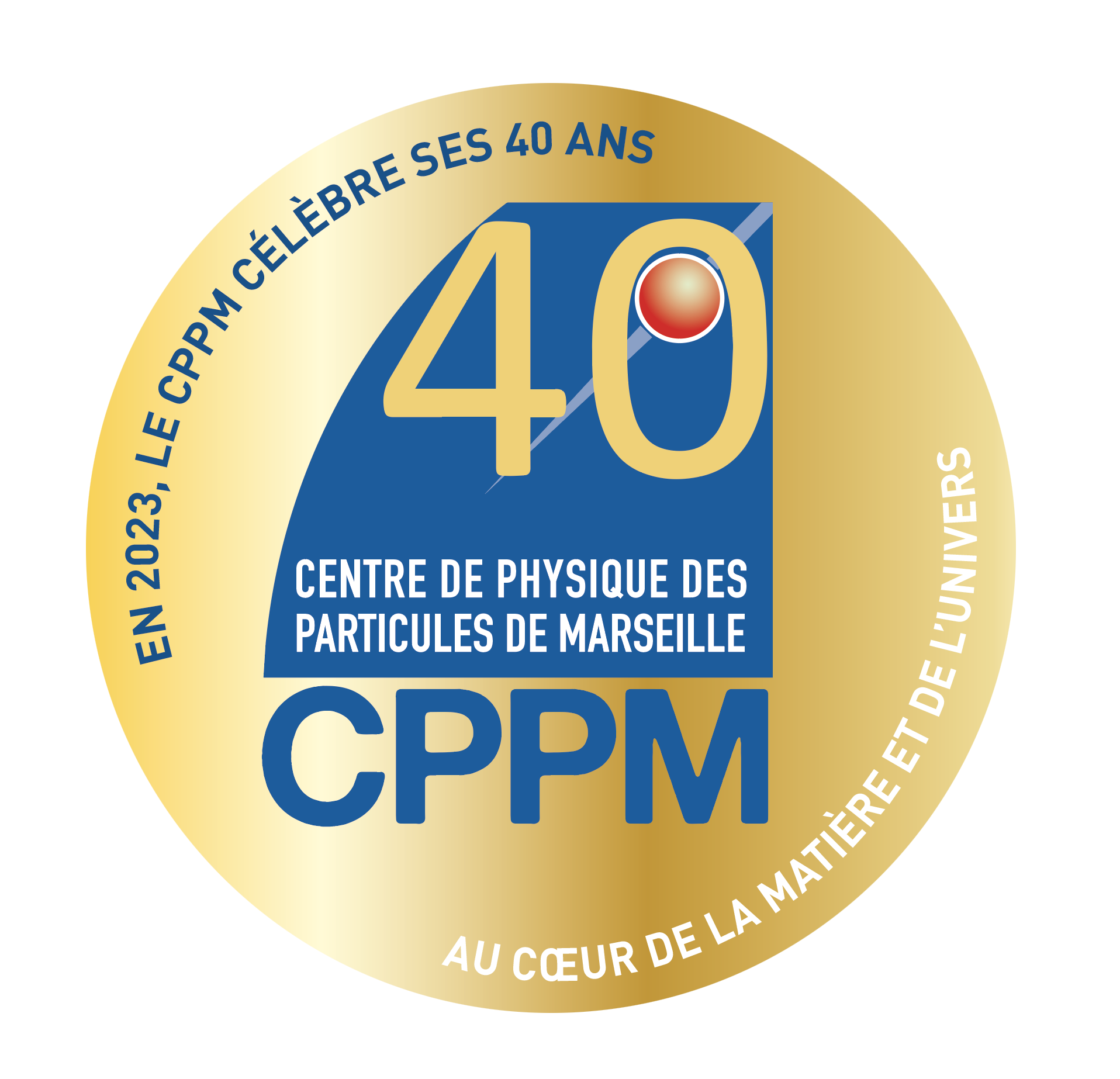 Patrick Pangaud, ingénieur – service électronique
Marie-Claude Cousinou, professeure – équipe Renoir
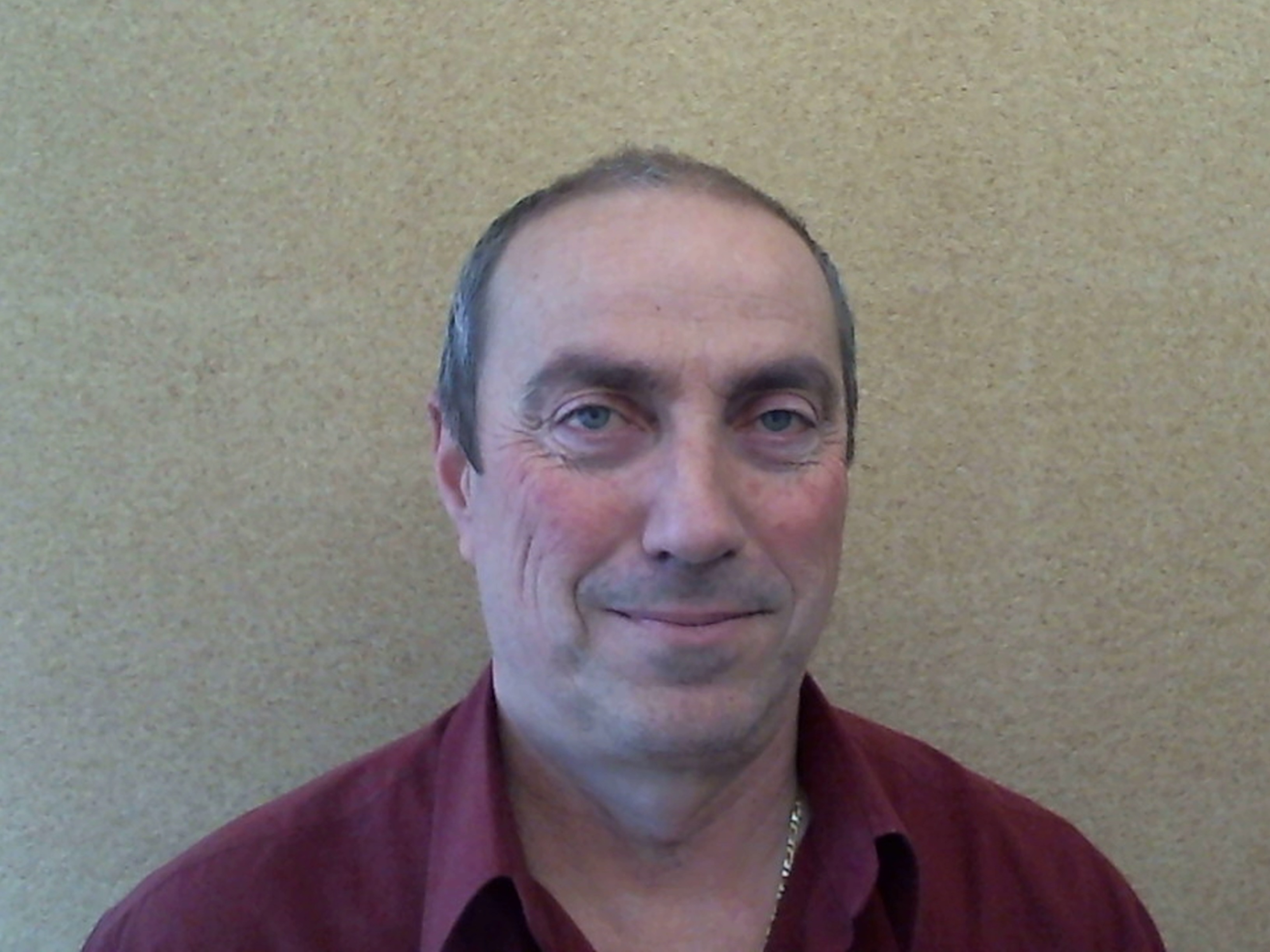 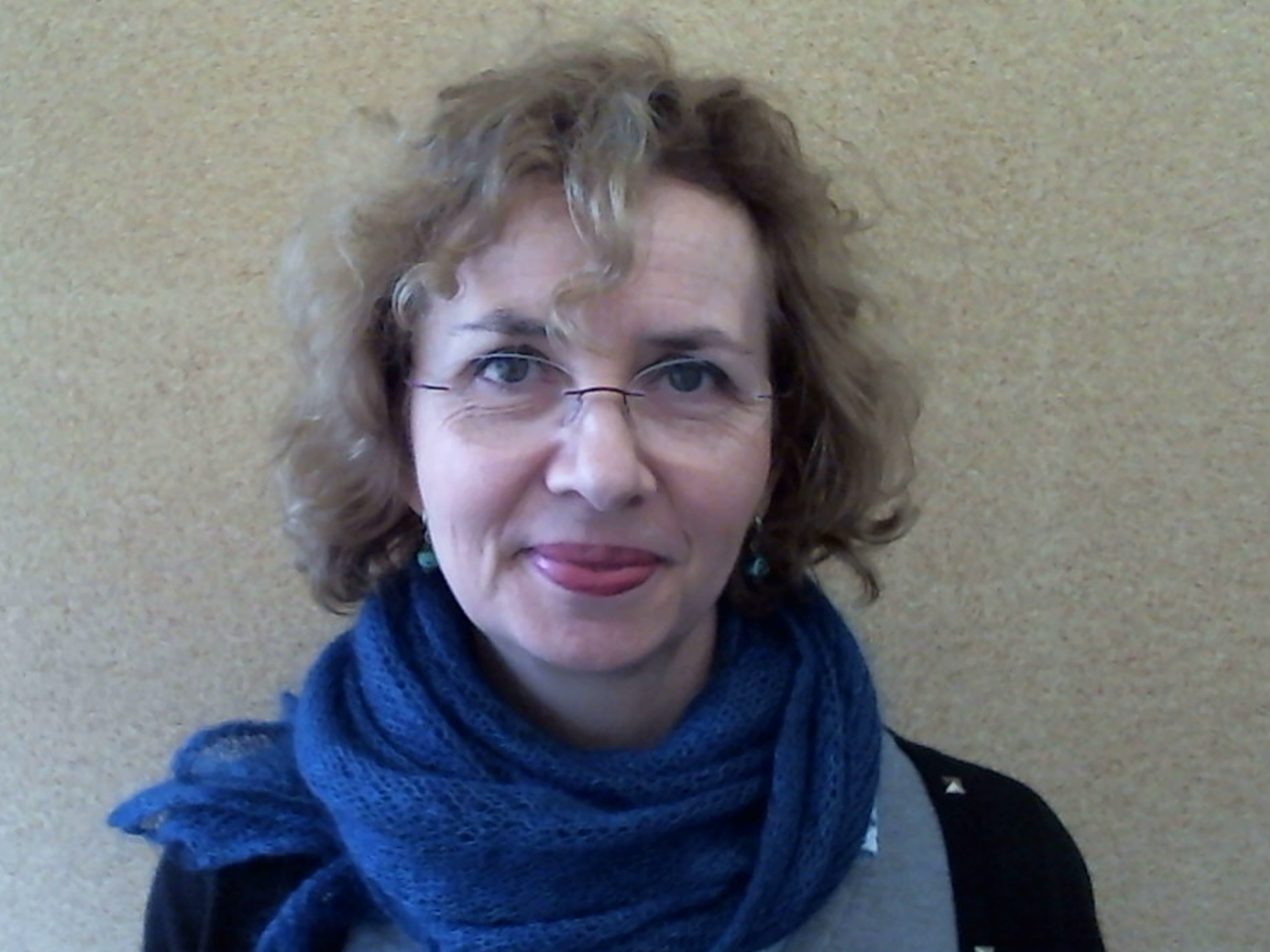 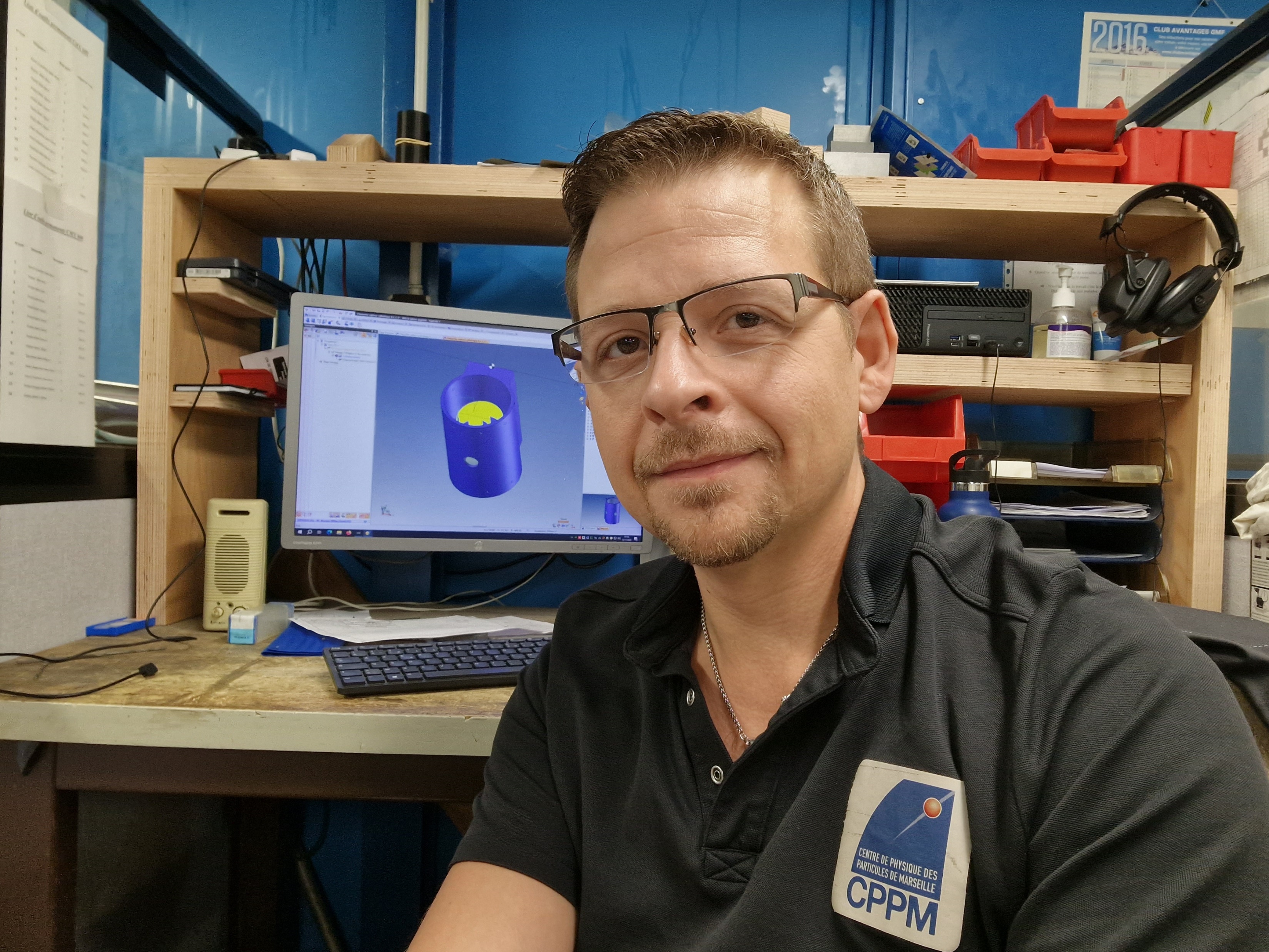 Danièle Laugier, ingénieure – service Détecteurs et données
Olivier Angelini, ingénieur – service mécanique
Guy Ingarsia, ingénieur – service financier